8.1-8.2. Pseudomonas aeruginosa (Ψευδομονάδα η πυοκυανική)
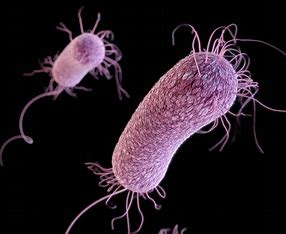 Μάθημα: Μικροβιολογία ΙΙ
Τμήμα: Γ΄ Βοηθός Ιατρικών και Βιολογικών Εργαστηρίων
Καθηγήτρια: Βασιλείου Άννα 
2024-25
Γενικά - Είδη
Το γένος Pseudomonas περιλαμβάνει πολλά είδη που ζουν στο φυσικό περιβάλλον.

Ευκαιριακά παθογόνα 
Gram (-)
Κινητά 
Αυστηρά αερόβια.
Οξειδάση (+)
Καταλάση (+)
Λακτόζη (-)
(για ανθρώπους, ζώα και φυτά)
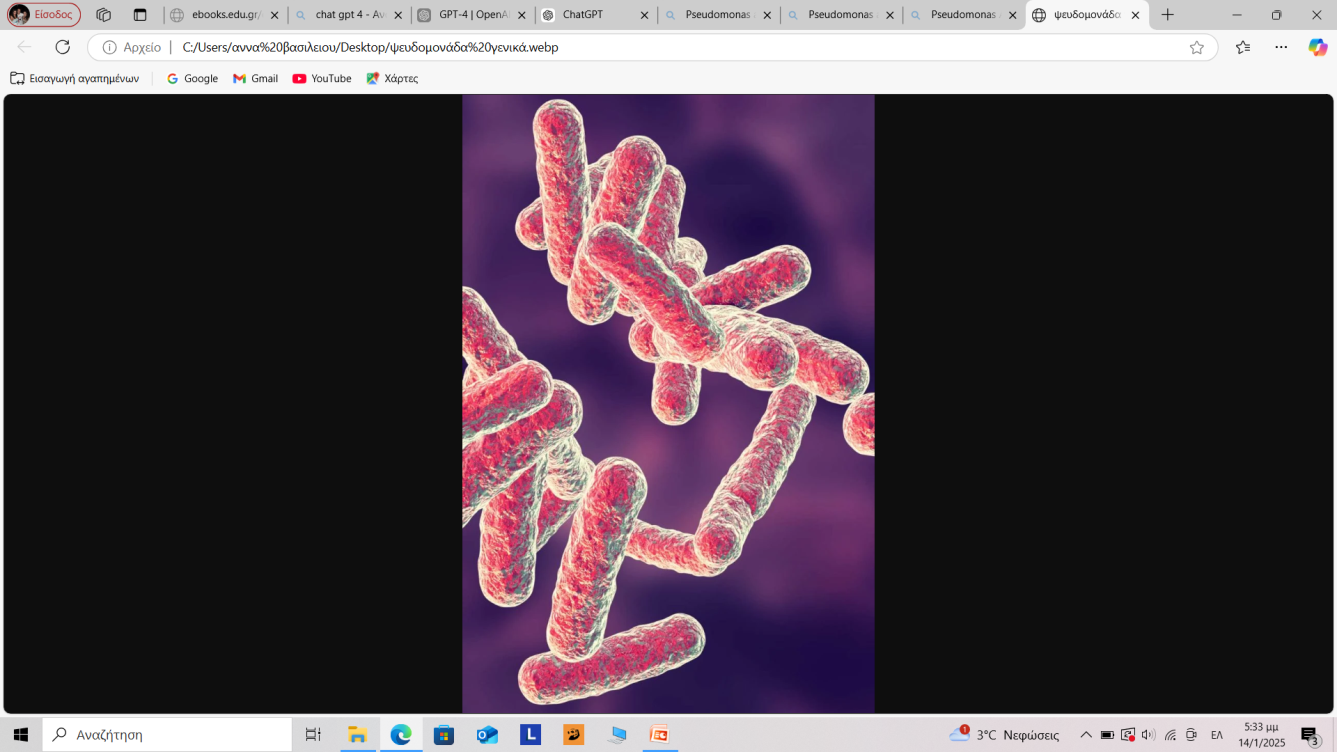 Pseudomonas aeruginosa (Ψευδομονάδα η πυοκυανική)
Μορφολογία - Χρώση
Gram (-)
Κινητό με μία πολική βλεφαρίδα
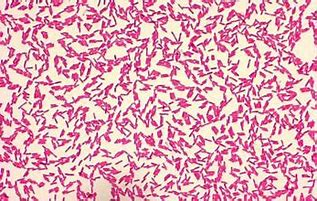 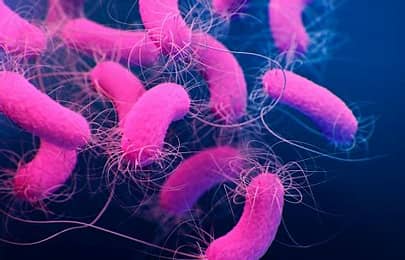 Καλλιέργεια
Κοινά θρεπτικά υλικά
Αερόβιες συνθήκες
37°C
Στο Mac Conkey Άγαρ-αποικίες: 
Άχρωμες
Γυαλιστερές
Υδαρείς αποικίες
Μεταλλική λάμψη
Παράγει χαρακτηριστικές χρωστικές:
Πυοκυανίνη + Γιασεμί 
Φθορεσεΐνη
Πυορουμπίνη
Πυομελανίνη
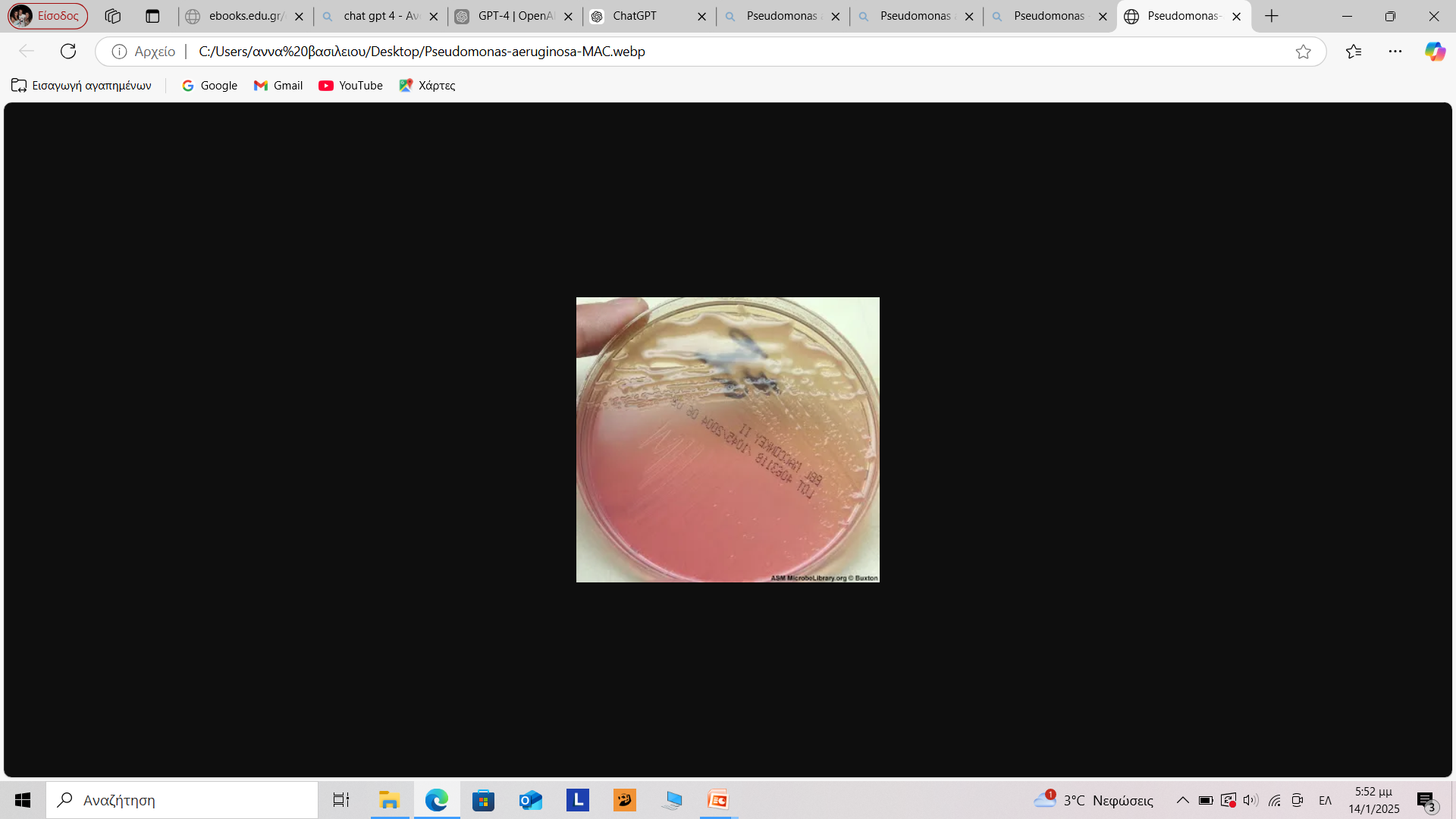 Βιοχημικές Ιδιότητες
Καταλάση (+)
Οξειδάση (+)
Γλυκόζη (+)
Λακτόζη (-)
Αναπτύσσεται σε κιτρικό νάτριο
Η2S (-)
Υδρολύει την αργινίνη
Διαφοροποιείται από τα άλλα είδη Pseudomonas γιατί: 
Αναπτύσσεται στους 42°C.
Αντιγονική Σύνθεση
Η παθογένεια και η τοξικότητα των στελεχών της P. aeruginosa καθορίζονται:
 
Eνδοτοξίνη Ο 
Eξωτοξίνη Α
Eντεροτοξίνη
Aιμολυσίνες
Πρωτεάσες
Ένζυμα
Χρωστικές
Επιφανειακή βλέννα
Παθογόνος Δράση
Παρατηρείται σε:
Ανοσοκατεσταλμένα άτομα
Εγκαυματίες
Νεογνά
Ασθενείς σε νοσοκομειακό περιβάλλον.
Προκαλεί:
Σηψαιμία
Πνευμονία
Ουρολοιμώξεις
Διαπύηση τραυμάτων.
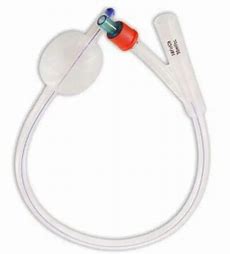 Παθογόνος Δράση
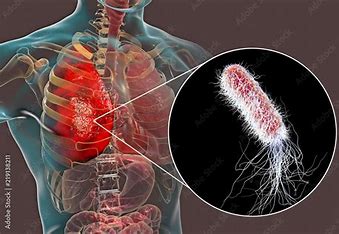 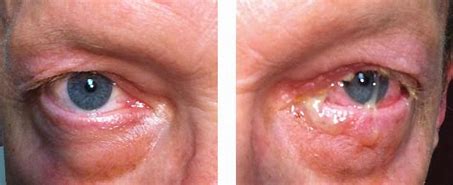 Επιδημιολογία
10% της εντερικής χλωρίδας ανθρώπων 
Υγρά μέρη του δέρματος.
Σε λύματα
Αντικείμενα
Νοσοκομειακά περιβάλλοντα
Αντισηπτικά διαλύματα
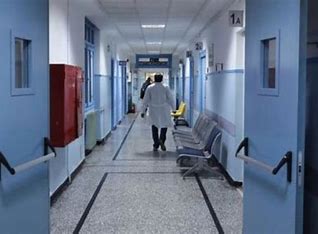 Σταφυλόκοκκος + Ψευδομονάδα
Ενδονοσοκομειακές λοιμώξεις
Εργαστηριακή Διάγνωση
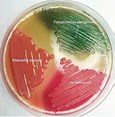 Δείγματα:
Ούρα
Επιχρίσματα
Πτύελα
Υγρά παρακεντήσεων
Καλλιέργεια:
Αιματούχο
MacConkey άγαρ
2.   Χρώση κατά Gram
3.    Βιοχημικές δοκιμασίες
4.    Δοκιμή ευαισθησίας στα αντιβιοτικά
Θεραπεία
Επιλογή αντιβιοτικών βάσει αντιβιογράμματος
Ευαισθησία σε αμινογλυκοσίδες
Νεότερα αντιψευδομοναδικά αντιβιοτικά, κεφταζιντίμη
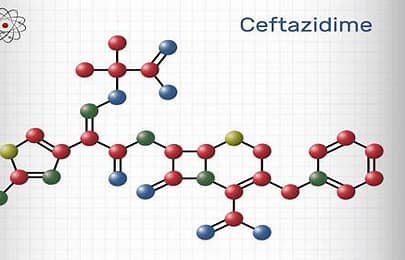 ΤΕΛΟΣ